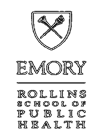 2016-2017 Faculty Career Development Series
Session 4: Providing and Receiving Mentorship
Purpose:
To help faculty more effectively serve as mentors to other faculty and receive mentoring from other faculty
Wednesday, January 25
Location: CNR, 2001
12:00- 1:00 p.m.
Lunch will be provided
This interactive session will provide resources to support the development of a culture of effective mentoring among RSPH faculty
Please RSVP to Evin Holmon; evin.holmon@emory.edu by January 20
Organized by the Office of Academic Affairs